Implementing the Families First Coronavirus Response Act
Guide to Implementing the Families First Coronavirus Response Act
Wednesday, March 25, 2020

Erwin D. Kratz, Esq.
ERISA Benefits Law, PLLC
ekratz@erisabenefitslaw.com
(520) 245-8864
www.erisabenefitslaw.com
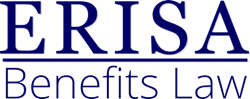 Which Employers are Covered?
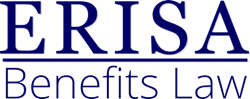 Both The Emergency Paid Sick Leave Act (EPSLA) and The Emergency Family and Medical Leave Expansion Act (EFMLEA):
Take effect on April 1, 2020, and will sunset on December 31, 2020
Voluntary compliance permitted as of Friday March 2
Apply to private employers that have fewer than 500 employees
Each employee counts for the 500 count, regardless of whether full-time, part-time, or on leave
Also applies to governmental employers, regardless of number of employees
Which Employees are Covered?
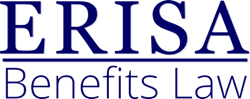 Emergency Sick Leave applies to the all employees
Emergency FMLEA leave applies to employees who have been employed for 30 days
An employer of an employee who is a health care provider or an emergency responder may elect to exclude such employee from the application of the Acts.  DOL also has authority to issue regulations regarding this
DOL can also issue regulations to 
exempt small businesses with fewer than 50 employees from both requirements when the imposition of such requirements would jeopardize the viability of the business as a going concern. Regs expected in April
ensure consistency between EPSLA and EFMLEA
Reasons for Leave - EPST
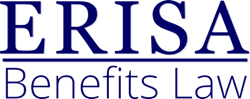 Emergency Paid Sick Time can be taken if the employee is unable to work (or telework) due to a need for leave because:
(1) The employee is subject to a Federal, State, or local quarantine or isolation order related to COVID-19
Does a general shelter in place order, subject to being allowed to go to the store for essentials qualify? Probably not applicable. Appears the order must be specific to the individual. But DOL might clarify
(2) The employee has been advised by a health care provider to self-quarantine due to concerns related to COVID-19
(3) The employee is experiencing symptoms of COVID-19 and seeking a medical diagnosis
Reasons for Leave – EPST cont…
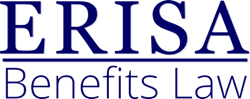 (4) The employee is caring for an individual who is subject to a quarantine or isolation order or who has been advised to self quarantine
(5) The employee is caring for a son or daughter if the school or place of care of the son or daughter has been closed, or the childcare provider of such son or daughter is unavailable, due to COVID-19 precautions
Son or daughter as defined under FMLA
Note: closure due to "precautions", not only due to government order
(6) other substantially similar conditions specified by HHS in consultation with IRS and DOL
We are awaiting any such guidance
Reasons for Leave – EFMLEA
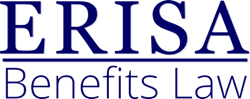 Emergency FMLEA Leave can only be taken because the employee is unable to work (or telework) due to a need for leave to care for the son or daughter under 18 years of age of the employee if (i) the school or place of care has been closed, or (ii) the child care provider of such son or daughter is unavailable, due to an emergency with respect to COVID-19 declared by a Federal, State, or local authority
compare EPST language: closed due to "precautions"
EFMLEA probably not as broad (likely would exclude voluntary school closures where the state or local  government has permitted schools to re-open)
How Much Leave - EPST?
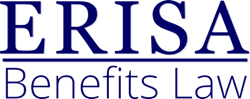 Emergency Paid Sick Time:
Full-time employees are entitled to 80 hours of paid sick time
Part-time employees are entitled to a number of hours equal to the number of hours that such employee works, on average, over a 2-week period 
Impact of reduction in hours before April 1 is not clear
the 2 weeks before April 1?  probably not
Probably the regular schedule before the shutdowns began
Hopefully DOL will issue guidance
Sequencing: Employee may take EPST before any other paid leave provided to an employee.  Employer can't require use of other paid leave before using this
How much Leave – EFMLEA?
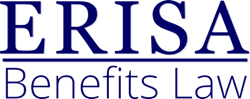 Emergency FMLEA Leave:
12 weeks total. Unpaid for the first 10 days.  
employee may elect to substitute any accrued vacation leave, personal leave, or medical or sick leave for unpaid leave during these first 10 days
employers may not deny employees who qualify for EFMLEA leave the use of accrued vacation, PTO and State Paid Sick Time (PST) during the first 10 days of such leave
It is unclear whether this will ever apply as a practical matter because it appears that unpaid EFMLEA will always coincide with paid EPST (so there is no need for an employee to use other paid leave)
Thereafter, paid
How is EPST & EFMLEA paid leave compensated?
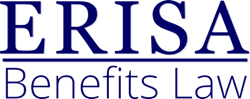 Both EPST and EFMLEA - based on the employee’s 
regular rate of pay under the FLSA multiplied by 
the number of hours the employee would otherwise be normally scheduled to work
Number of Hours Paid
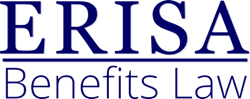 Both EPST and EFMLEA - number of hours paid:
The number of hours the employee would otherwise be normally scheduled to work 
my read is that this is as reduced by work slow-down or office closures, but possible DOL will regulate more generously
Number of Hours Paid
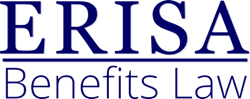 Both EPST and EFMLEA:
For an employee whose schedule varies from week to week to such an extent that an employer is unable to determine with certainty the number of hours the employee would have worked if such employee had not taken leave, the law requires use of 
the average number of hours that the employee was scheduled per day over the 6-month period ending on the date on which the employee takes the leave, or if not employed for 6 months:
the reasonable expectation of the employee at the time of hiring of the average number of hours per day that the employee would normally be scheduled to work.
Amount of Pay
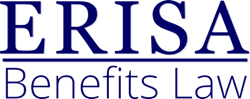 For sick time for quarantine, isolation or seeking diagnosis for COVID 19: 
100% of regular pay, subject to a maximum of $511 per day and $5,110 in the aggregate (10 days)
For sick time caring for others quarantined or home from school/day care: 
2/3 of the employee’s regular rate of pay, subject to a maximum of $200 per day and $2,000 in the aggregate
For Emergency FMLEA: 
2/3 of the employee’s regular rate of pay, subject to a maximum of $200 per day and $10,000 in the aggregate (50 days)
Employer Notice Requirements
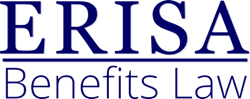 Each employer is required to post and keep posted, in conspicuous places on the premises of the employer where notices to employees are customarily posted, a notice, to be prepared or approved by the Secretary of Labor, of the requirements described in the Acts
The DOL has posted notices and other guidance here: https://www.dol.gov/agencies/whd/pandemic 
Employers will also want to provide forms for employees to notify the employer of the need for leave (more below)
Employee Notice
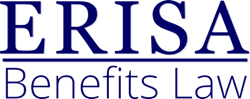 After the first workday (or portion thereof) an employee receives Emergency Paid Sick Time, an employer may require the employee to follow reasonable notice procedures in order to continue receiving such paid sick time
In any case where the necessity for EFMLEA leave is foreseeable, an employee shall provide the employer with such notice of leave as is practicable
Hopefully we will get DOL guidance on this
Employers need processes that will document the request/need for leave and the dates and amounts granted
Employee Notice
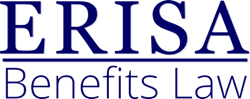 Employer will want to inform employees of what they need to do to take leave under the Acts. 
Written/email notice of leave?
Telephone, followed by written request?
Documenting the need?
Tie to payroll periods (to try and avoid trailing adjustments)
Sequencing
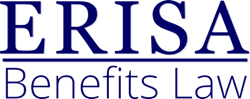 Before April 1 (or earlier voluntary compliance date): Consider paying out state-mandated sick leave (if possible) and vacation for leave taken before April 1, then 
As of April 1 (or earlier voluntary compliance date), if applicable: Emergency Paid Sick Time (EPST) comes first for employees off work because they are caring for a son or daughter of such employee if the school or place of care of the son or daughter has been closed, or the child care provider of such son or daughter is unavailable, due to COVID-19 precautions.  For these people, you cannot substitute any other paid leave.
If EPSLA leave is not available, or runs out, consider whether EFMLEA is available.
Example
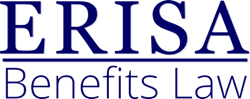 Full time Employee paid at rate of $30 per hour could work full time at home, except that:
EE’s child is off school due to school closure. As a result, EE can only work half time (20 hours per week)
Employer pays full wages - $30 for 20 hours per week
Employer pays the other half of the hours – 20 hours at $20 per hour (2/3 of $30)
Employee uses 2.5 days of EPST per week
EFMLEA Job Restoration Rights
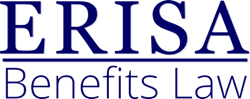 FMLA generally requires reinstatement after the end of FMLA leave to the same or a substantially similar position
Those same rules will apply to EFMLEA leave, except in the case of employers that employ fewer than 25 employees
For such employers, the general FMLA job restoration rights will not apply to EFMLEA leave if certain conditions are met
If the position held by the employee when the EFMLEA leave commenced does not exist due to economic conditions or other changes in operating conditions of the employer that affect employment and that are caused by an emergency with respect to COVID-19 declared by a Federal, State, or local authority during the period of leave, then….
EFMLEA Job Restoration Rights
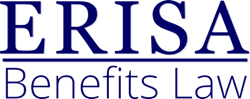 Conditions for ERs with fewer than 25 EEs if the position is not available:
The employer makes reasonable efforts to restore the employee to a position equivalent to the position the employee held when the leave commenced, with equivalent employment benefits, pay, and other terms and conditions of employment
If the reasonable efforts of the employer fail, the employer makes reasonable efforts to contact the employee if an equivalent position becomes available during the one year period beginning on the earlier of (i) the date the EFMLEA leave ends or (ii) the date that is 12 weeks after the EFMLEA leave begins
Other Notes
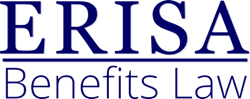 Any wages required to be paid by reason of the EFMLEA and EMPLEA are not considered wages for purposes of section 3111(a) (ER's 6.2% Medicare tax), but are subject to EE FICA tax
Presumably, employers could pay more than the minimum amounts, and could charge the excess against other applicable paid time (PTO and/or state mandated leave, if applicable)
Anti-retaliatory provisions (for taking leave or complaining about not being permitted to take leave)
Not required to pay out un-used EPST and EFMLEA leave upon termination
Other Notes
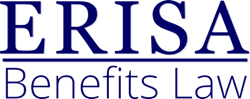 DOL is required to issue guidelines to assist employers in calculating the amount of paid sick time under the Act
DOL can also issue guidance to ensure consistency between EPSLA and EFMLEA
Enforcement:
Violations of EPST payment requirements enforced under FLSA (like failure to pay minimum wages and overtime)
Violations of EFMLEA payment requirements enforced under FMLA
DOL will observe a temporary 30 day non-enforcement period after April 1, so long as the employer has acted reasonably and in good faith to comply with the Act.  This means violations are remedied and the employee is made whole as soon as practicable by the employer, the violations were not willful, and the Department receives a written commitment from the employer to comply with the Act in the future.
Other Notes
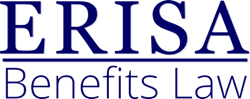 What if the employee can work remotely (from home)?
No EPST or EFMLEA to extent the employee is able to work from home
Intermittent leave 
Appears to be permitted
Example: FTE employee can work from home half time, but cannot work the rest of the time due to a qualifying reason
Other Notes
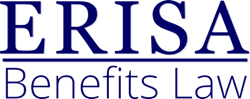 Can an employee work part-time for the employer during the EFMLEA time period and get a partial paycheck from work and partial payment through the approved leave? 
Yes, if the reason they cannot work full time is due to a qualifying reason
Example: Full time employee could telecommute full time, but can only telecommute half time due to need to care for children off school due to school closure
Other Notes
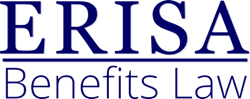 What happens if an employer closes down an entire division or location and furloughs employees?
Appears there is no Earned Paid Sick Time because not unable to work due to a need for leave
Under existing FMLA regulations, EE remains on FMLA leave but the days don’t count (so job restoration and no retaliation rights apply, but no pay required)
Other Notes
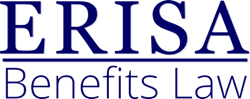 If an employer needs to do a layoff or reduction in force, what impact will the Acts have on implementing the layoff or RIF?  
Same as if employees are on other leave (FMLA, ADA) – watch out for retaliation

What if an employer has already implemented a furlough (before April 1, 2020), do they need to allow employees to have access to this program?
Not until they would be at work, unless DOL guidance is more generous
Tax Credits – When Taken
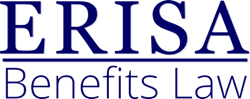 Credit allowed against the ER's 6.2% Medicare tax
effective as of Friday March 20, as selected by the IRS
equals 100% of the "qualified sick leave" and "qualified family leave" wages paid during the quarter
IRS says reimbursement will be quick and easy to obtain per guidance promised this week:
An immediate dollar-for-dollar tax offset against payment of taxes withheld for federal income, the EE share of FICA, and the ER share of FICA taxes with respect to all employees
Where a refund is owed, the IRS will send the refund as quickly as possible
Tax Credits – Refunds
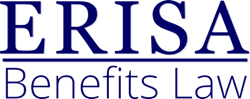 Any excess credit over the tax actually paid for the quarter is treated as an overpayment
To take immediate advantage of the paid leave credits, if amounts withheld from employees and due from the employer are not sufficient to cover the cost of paid leave, employers can seek an expedited advance from the IRS by submitting a streamlined claim form that will be released this week
Could also be refunded (using Form 941-X) or taken as an interest free credit against future obligations
Any refund is taxable income to the employer
Tax credits - Amount
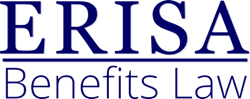 “qualified sick leave wages” and "qualified family leave wages" means wages normally subject to FICA taxes, which are paid pursuant to the Acts
up to the maximum amounts required to be paid ($200 or $511 per day), and subject to the maximum of 10 total days for EPST and 50 days for EFMLEA, plus:
The credit is increased by the amounts paid by the employer to provide and maintain a group health plan as are properly allocable to the qualified sick leave wages for which such credit is so allowed. 
IRS will likely issue guidance on how to allocate. The IRS guidance page is here: https://www.irs.gov/coronavirus
Tax Credits – Group Health Allocation
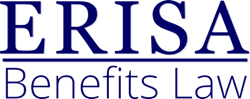 In the absence of guidance, the statute allows 
pro rata allocation among covered employees (total cost divided by each covered employee) and
pro rata on the basis of periods of coverage (relative to the time periods of leave to which such wages relate)
Tax Credits – Group Health Allocation
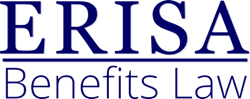 Example (I think): 
$25,000 total health care premium cost to employer for April
50 employees covered by the plan = $500 per employee
If Employee A is paid 10 days of EPST in April and works full time for 10 days its easy ($250)
But what if they don't work at all or on a reduced schedule due to a business reduction? Probably 10 / # of regular work days they would have worked had they not been off on EPST.  i.e. if the business is shut down and nobody is able to work, no EPST and no credit
Tax Credits -Self Employed Business Owners
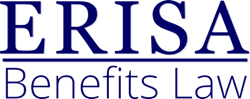 Owners subject to self employment tax also get the credits, as a refundable credit against their income tax, if they would be entitled to receive EPST or EFMLEA leave if they were an employee of an employer (other than himself or herself)
Amount of the credit is the number of days they are unable to work for a qualified reason, multiplied by the lesser of 
(i) $200/$511 or 
(ii) 67%/100% of their average daily self-employment income for the taxable year, and subject to the 10 day and 50 day maximums
Tax Credits -Example
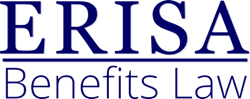 ER paid $5,000 in qualified leave and is otherwise required to deposit $8,000 in payroll taxes, including taxes withheld from all its employees
ER could use up to $5,000 of the $8,000 of taxes it was going to deposit for making qualified leave payments as a credit
ER would only be required under the law to deposit the remaining $3,000 on its next regular deposit date
If the ER paid $10,000 in sick leave and was required to deposit $8,000 in taxes, the employer could 
use the entire $8,000 of taxes as a credit to fund qualified leave payments and 
file a request for an accelerated credit for the remaining $2,000
Related Issues
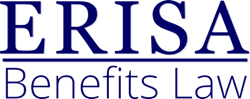 Group Health Plan coverage continues while on FMLA
Deduct employee portion from what you pay them
If doing a RIF and you use measurement and stability periods for ACA coverage:
Consider when COBRA kicks in
Talk to your broker re insurance company accommodations to usual termination of coverage due to reduction in hours
QUESTIONS
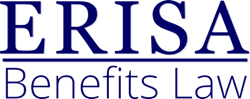